Bond Energy Calculation
The structures of the reactants and product are shown in Figure 3.
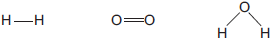 Calculate the energy change for the reaction:

2 H2 +O2           2 H2O
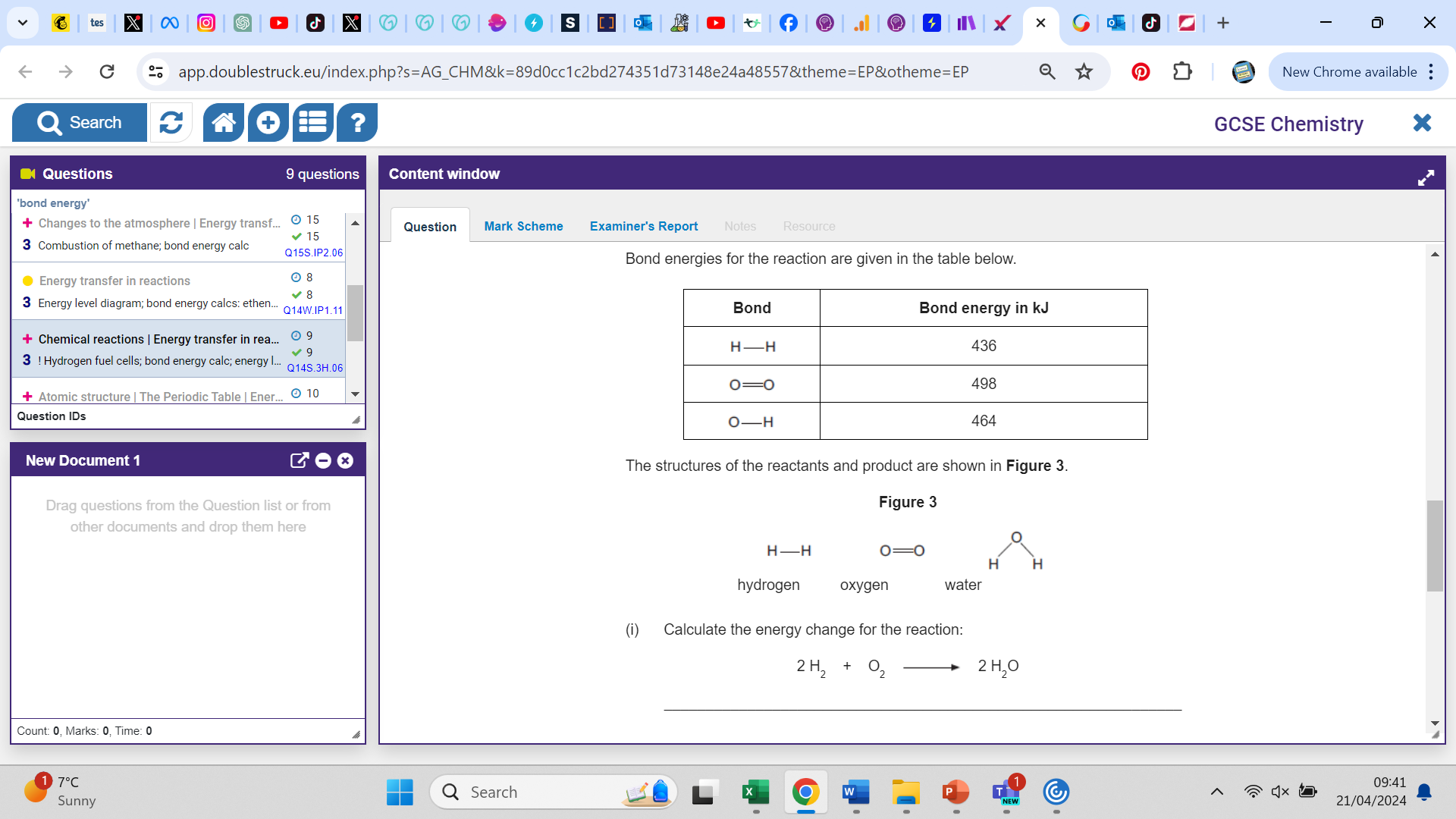 Calculate the energy of bonds broken
Calculate the energy of bonds made
Answer
Calculate overall change in energy
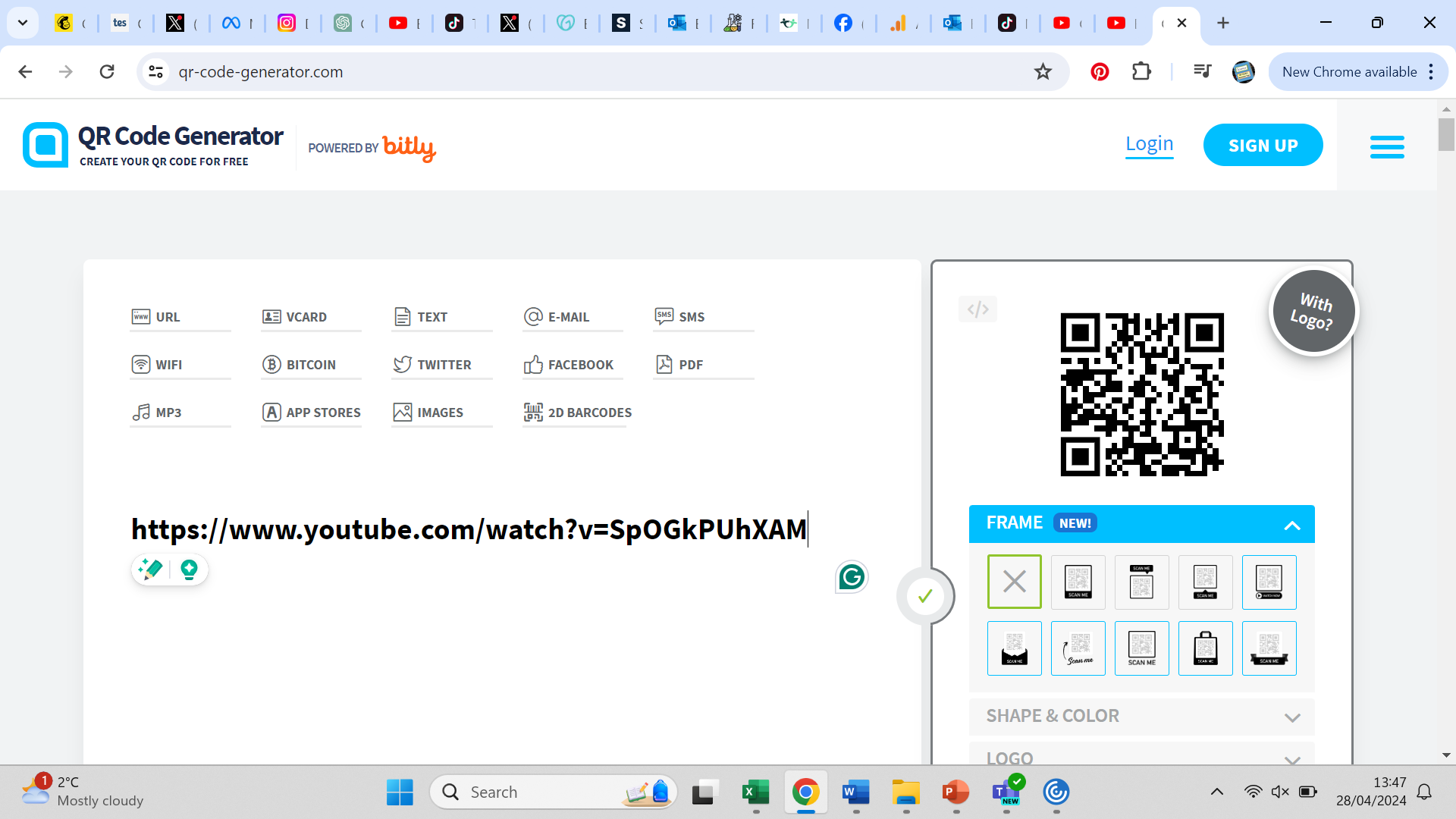 Link to answer video
Bond Energy Calculation